Игры для создания благоприятного психологического комфорта в группе
Ермолаева Ю.А.
Педагог-психолог
«Минутки вхождения в день»
1. «Комплимент»
Педагог: Что такое комплимент!? Для чего нужны комплименты? В каких случаях  их говорят? Приходилось ли вам говорить комплименты? Кому? (Ответы детей) 
Милые дети, я хочу сказать вам комплимент. У вас такие красивые лица и улыбки. В ваших глазах столько тепла и света, что при встрече с вами я забываю о грусти, радуюсь и улыбаюсь. Я люблю вас!         
  А теперь  скажите друг другу комплимент, чтобы в сердце каждого из вас поселилось лучистое солнышко и согрело вас своим теплом.
2. «Улыбка»
Педагог: Какой сегодня день? Хмурый пасмурный или светлый и солнечный? Какое настроение вызывает у вас такая погода? 
 А  знаете, как можно улучшить настроение?- Что надо сделать, чтобы на душе было тепло и спокойно? Надо улыбнуться. 
Я хочу поделиться с вами улыбкой. Я дарю вам свою улыбку. Я люблю вас. У вас такие  солнечные, лучистые улыбки, что, глядя  на  них, ярче становится день и на душе теплеет. Порадуйте своей улыбкой тех, кто с  вами рядом. Улыбнитесь друг другу.
«Минутки вхождения в день»
3. Приветствие «Давайте поздороваемся».
 Дети по сигналу ведущего начинают двигаться по комнате и здороваться со все ми, кто встречается на пути. При этом надо соблюдать правила: 
один хлопок ведущего  здороваются за руку
два хлопка - здороваются плечами
 три хлопка - здороваются спинами 
4.«Мы  вместе»
Настал день. Я улыбнусь вам, и вы улыбнитесь друг другу и подумайте: как хорошо, что мы сегодня здесь вместе. Мы спокойны и добры, приветливы и ласковы. Мы всегда здоровы. Что мы пожелаем сегодня Алине, Тане, Саше ... (перечисляются все дети, вспоминая их вчерашние заслуги). 
- А что вы хотите пожелать мне? 
- Вдохните глубоко и со вздохом забудьте вчерашние обиды, злобу, беспокойство. 
- Выдохните из себя свежесть и красоту белого снега, тепло  солнечных лучей, чистоту рек. Я желаю вам хорошего настроения и бережного отношения друг к другу. 
5.«Дружба»
Только смелый и упорный
Доберётся к цели бодро
А еще в дороге нужно 
Знать секреты прочной дружбы. 
Дети встают в круг и кладут руки на плечи товарищей. Затем дети соединяют правые руки в центре круга, накладывая одну руку на другую, и произносят девиз  «Один за всех и все за одного».
«Минутки вхождения в день»
6.Удивление
Педагог:
Дети, чему вы сегодня удивлялись? (Ответы детей.) 
А я    сегодня  удивилась солнцу. Оказывается, оно, как настоящий волшебник, умеет тепло и ласково
здороваться.
Утром ранним кто-то странный
Заглянул в моё окно.
На ладони появилось
Ярко-рыжее пятно.
Это солнце заглянуло:
Будто руку, протянуло
Тонкий лучик золотой.
И, как с первым лучшим другом,
Поздоровалось со мной.
Давайте обнимемся и поприветствуем друг друга.
Доброе утро, мои дорогие! Я желаю вам
дружно и весело провести этот день, увидеть много интересного и удивиться красоте ,которая нас окружает.
Дети приветствуют друг друга  и говорят  до6рые пожелания.
7.Приветствие «Общий круг». 
Педагог: «Давайте сядем так, чтобы каждый из вас видел всех детей и меня и чтобы я могла видеть каждого из вас». Дети принимают решение, что надо образовать круг. За тем взрослый предлагает каждому поздороваться глазами со всеми по кругу. «Я поздороваюсь первая». Педагог заглядывает в глаза каждому ребёнку, слегка кивает голо вой и дотрагивается до его плеча. Дети поочерёдно продолжают приветствие.
8.Солнечные лучики».
 Педагог  предлагает детям вытянуть руки и  соединить их в центре круга. Тихо постоять , пытаясь почувствовать себя тёплым солнечным лучиком. 
При проведении таких « минуток» педагогу надо быть актером, ведь эмоции и чувства надо показать. Дети очень верят в образ, обязательно ответят чувством на чувство. 
 Каждый раз перед занятием давайте детям установку на внимание, взаимоуважение, терпение. 
В самом начале необходимо успокоить детей, настроить на вслушивание: 
Послушаем музыку. Послушаем звуки в группе. 
Послушаем, о чем говорят рыбки в аквариуме. Послушаем звуки на улице. 
Послушаем свое дыхание (1 мин, закрыть глаза). 
Переход от одной части занятия к другой должен быть быстрым, органичным. Не давайте детям уйти из-под вашего контроля, от влечься. 
Подобные упражнения  способствуют созданию атмосферы доброжелательности, позволяют снять напряженность и неврозы, разрушающие здоровье детей.
Игры
«Пресс-конференция»Цели: развивать  навыки  эффективного общения; воспитывать желание общаться, вступать в контакт с  другими детьми; учить детей задавать различные вопросы на заданную тему, поддерживать беседу.Содержание игры: участвуют все дети группы. Выбирается любая, но хорошо известная тема, например: «Мой режим дня», «Мой домашний любимец», «Мои игрушки», «Мои друзья» и т. д.Один из участников пресс-конференции – «гость» - садится в центре зала и отвечает на любые вопросы участников.Примерные вопросы к теме «Мои друзья»: Много ли у тебя друзей? С кем тебе интереснее дружить с мальчиками или с девочками?  За что любят тебя друзья, как тебе кажется? Каким нужно быть, чтобы друзей стало больше? Как нельзя поступать с друзьями? И т. д.
Игры
«Ролевая гимнастика»Цели: Учить раскованному поведению, развивать актёрские способности, помогать почувствовать состояние другого существа.Содержание игры: подобрать короткие и хорошо известные детям стихотворения.Предложить рассказать стихотворение: 1. Очень быстро, «с пулемётной скоростью». 2. Как иностранец. 3. Шепотом.4. Очень медленно, «со скоростью черепахи».Пройти, как: трусливый зайчик, голодный лев, младенец, старичок, …Попрыгать, как: кузнечик, лягушка, козлик, обезьянка.Сесть в позе: птички на ветке, пчелы на цветке, наездника на лошади, ученика на уроке, …Нахмуриться, как: рассерженная мама, осенняя туча, разъярённый лев, …Рассмеяться, как:  добрая волшебница, злая волшебница, маленький ребёнок, старичок, великан,
Игры
«Секрет»Цели: формировать желание общаться со сверстниками; преодолевать застенчивость; находить различные способы для достижения своей цели.Содержание игры: всем участникам ведущий раздаёт небольшие предметы: пуговичку, брошку, маленькую игрушку,… . Это секрет. Участники объединяются в пары. Они должны уговорить друг друга показать свой «секрет».Дети должны придумать как можно больше способов уговаривания (угадывать; говорить комплименты; обещать угощение; не верить, что в кулачке что-то есть, …)
«Мои хорошие качества»Цели: учить преодолению застенчивости; помогать осознавать свои положительные качества; повышать самооценку.Содержание игры: каждый ребёнок в течение нескольких минут должен вспомнить свои лучшие качества. Затем все садятся в круг и по очереди рассказывают о себе. ( Дать возможность высказаться всем желающим и не заставлять, если кто-то отказывается.)
Игры
«Броуновское движение»Цели: способствовать сплочённости коллектива; учить работать в группе, общаться со сверстниками, принимать совместно решения.Содержание игры: участники свободно двигаются по помещению. По сигналу ведущего им необходимо объединиться в группы. Количество человек в группе зависит от того, сколько раз ведущий  хлопнет в ладоши (можно показать карточку с цифрой). Если число участников в группе не совпадает с объявленным, группа должна сама решить, как выполнить условие игры
«Котёл»Цели: способствовать сплочению коллектива; снятию состояния агрессии; учить контролировать своё эмоциональное состояние; развивать координацию движений, ловкость.Содержание игры: «Котёл» - это ограниченное пространство в группе (например, ковёр). Участники на время игры становятся «капельками воды» и хаотично двигаются  по ковру, не задевая друг друга. Ведущий произносит слова: «вода нагревается!», «вода становиться теплее!», «вода горячая!», «вода кипит!», … . Дети в зависимости от температуры воды меняют скорость движения. Запрещается сталкиваться  и выходить за пределы ковра. Те, кто нарушает правила, выходят из игры. Победителями становятся  самые внимательные и ловкие.
Игры
«Коровы, собаки, кошки»Цели: развитие способности к невербальному общению, концентрации слухового внимания; воспитание бережного отношения друг к другу; развитие умения слышать других.Содержание игры. Ведущий говорит: «Пожалуйста, встаньте широким кругом. Я подойду к каждому и шёпотом скажу на ушко название животного. Запомните его хорошенько, ток как потом вам нужно будет стать этим животным. Никому не проговоритесь о том, что я вам прошептала». Ведущий по очереди шепчет каждому ребёнку: «Ты будешь коровой», «Ты будешь собакой», «Ты будешь кошкой». «Теперь закройте глаза и забудьте человеческий язык. Вы должны говорить только так, как «говорит» ваше животное. Вы можете, не открывая глаз, ходить по комнате. Как только услышите «своё животное», двигайтесь ему навстречу. Затем, взявшись за руки, вы идёте уже вдвоём, чтобы найти других детей, «говорящих на вашем языке». Важное правило: не кричать и двигаться очень осторожно». Первый раз игру можно провести с открытыми глазами.«Разведчики»Цели: развитие  зрительного внимания; формирование сплочённого коллектива: умение работать в группе.Содержание игры: в комнате расставлены «препятствия» в произвольном  порядке. «Разведчик» медленно идёт через комнату, выбранным маршрутом. Другой  ребёнок, «командир», запомнив дорогу, должен провести отряд тем же путём. Если  командир затрудняется в выборе пути, он может попросить помощи у отряда. Но если он идёт сам, отряд молчит. В конце пути, «разведчик может указать на ошибки в маршруте.
Игры
«Клеевой дождик»
Цель: развитие чувства коллектива, снятие эмоционального и физического напряжения, обучение согласованности своих движений с окружающими.
Ход игры: Дети встают в одну линию, ставят руки на пояс друг другу и таким вот «паровозиком» (склеившимися дождевыми капельками) начинают движение. На пути им встречаются различные препятствия; необходимо перешагнуть через коробки, пройти по импровизированному мосту, обогнуть большие валуны, проползти под сту­лом и т.д.
«Менялки игрушек»
Цель: игра учит детей взаимодействовать с окружающими при помощи невербальных средств общения.
Ход игры: Все дети встают в круг, каждый держит в руках какую-нибудь игрушку. Водящий стоит спиной к играющим и громко считает до десяти. За это время игра­ющие меняются предметами. Все действия выполнятся молча. Меняться дважды одной игрушкой не разрешается. Водящий входит в круг, его задача - угадать, кто с кем поменялся игрушками.
Игры доверия. (Холмогорова В. «Школа добрых волшебников»)
«Прогулка с завязанными глазами»
Цель: игра способствует доверию и формирует ответственность за другого человека.
Ход: Дети, по желанию, разбиваются на пары - ведомого е завязанными глазами и ведущего. Ведущий берет ведомого за руку и объясняет, где они сейчас движутся, что их ожидает и как избежать падения или столкновения с вещами. Ведомый должен полностью доверять ведущему. Попросите детей поменяться ролями через некоторое время. В конце упражнения обсудите чувства детей во время игры, в какой роли им больше всего понравилось.
«Лабиринт»
Цель: тренирует умение соотносить действия с партнером, формирует доверие и сплоченность.
Ход: Из стульев, повернутых друг к другу спинками, воспитатель строит на полу запутанный «лабиринт» с узкими переходами. Затем говорит детям: «Сейчас вам предстоит пройти весь лабиринт. Но это не простой лабиринт: его можно пройти вдвоем только повернувшись лицом друг к другу. Если вы хоть раз обернетесь или рас­цепите руки, двери лабиринта захлопнутся и игра остановится».
Дети делятся на пары, становятся друг к другу лицом, обнимаются и начинают медленно проходить лабиринт. При этом первый ребенок идет спиной, повернувшись лицом к партнеру. После того как первая пара пройдет лабиринт, начинает движение вторая. Дети вместе со взрослым наблюдают за ходом игры.
Источники:
http://doshkolniku.info/
 https://nsportal.ru
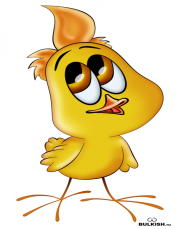 /
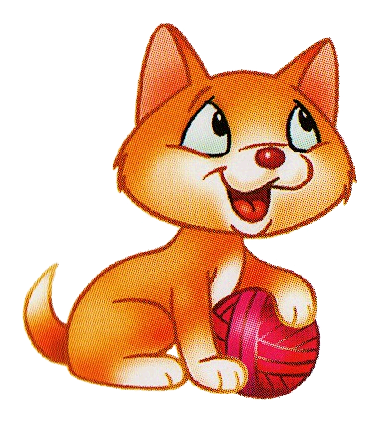